Spiel- Übungsräume
Mannschaftspositionen
	Torwart
	Innenverteidiger
	Außenverteidiger
	rechter Mittelfeldspieler
	linker Mittelfeldspieler
	zentraler defensiver Mittelfeldspieler
	zentraler Mittelfeldspieler
	zentraler offensiver Mittelfeldspieler
	Stürmer
TW
TW
IV
IV
AV
AV
RM
RM
LM
LM
Spieler
Mannschaftspositionen
6
6
8
8
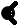 AV
8
RM
LM
10
ST
TW
IV
6
10
10
TW
10
IV
AV
LM
6
8
RM
ST
ST
ST
Passweg
Übungsmaterial
Fussball			
Ring					Großtor
Stangen
quadratisches Hütchen
dreieckiges Hütchen			Kleintor
rundes Hütchen
	Positionshütchen
						Minitor
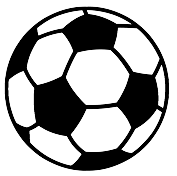 Laufweg
Dribbelweg
Schussweg
A
D
B
E
C
F
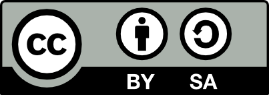 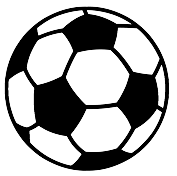 A
D
B
E
C
F
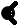 TW
TW
IV
IV
AV
AV
RM
RM
LM
LM
6
6
8
8
10
10
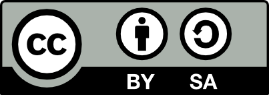 ST
ST
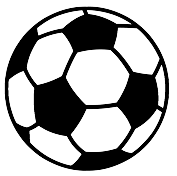 A
D
B
E
C
F
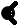 TW
TW
IV
IV
AV
AV
RM
RM
LM
LM
6
6
8
8
10
10
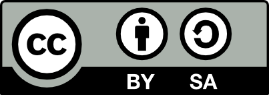 ST
ST
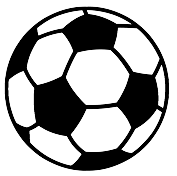 A
D
B
E
C
F
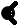 TW
TW
IV
IV
AV
AV
RM
RM
LM
LM
6
6
8
8
10
10
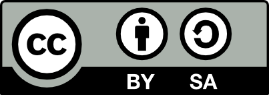 ST
ST
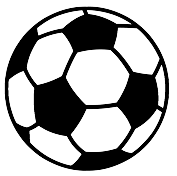 A
D
B
E
C
F
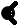 TW
TW
IV
IV
AV
AV
RM
RM
LM
LM
6
6
8
8
10
10
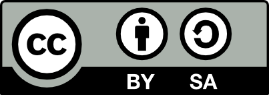 ST
ST